DOPPS Practice MonitorFeatured Measures
May 2021
(data through February 2021)
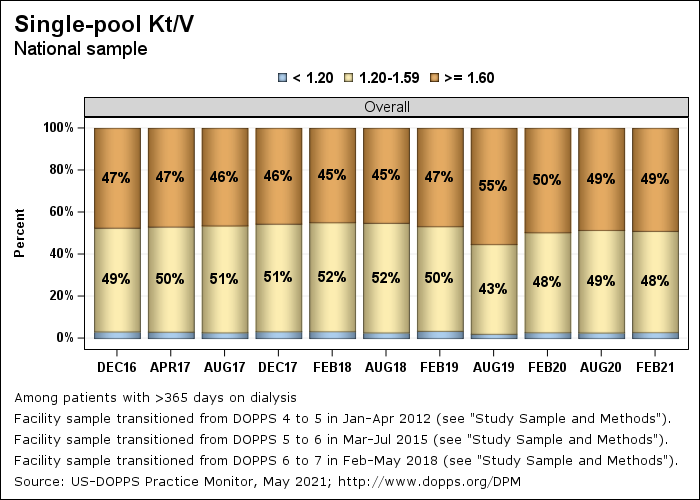 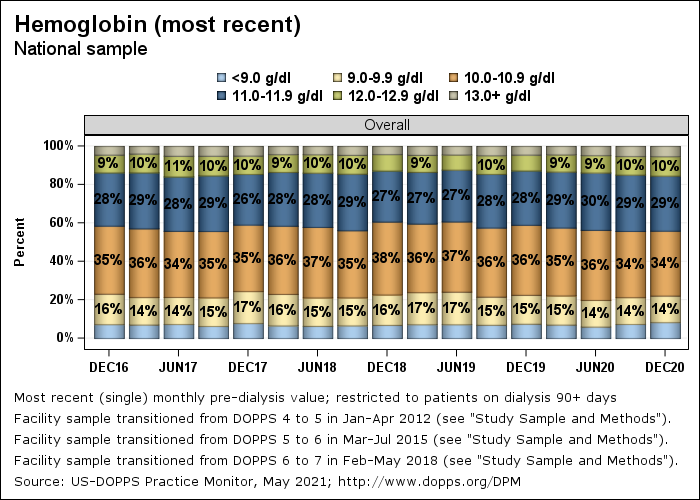 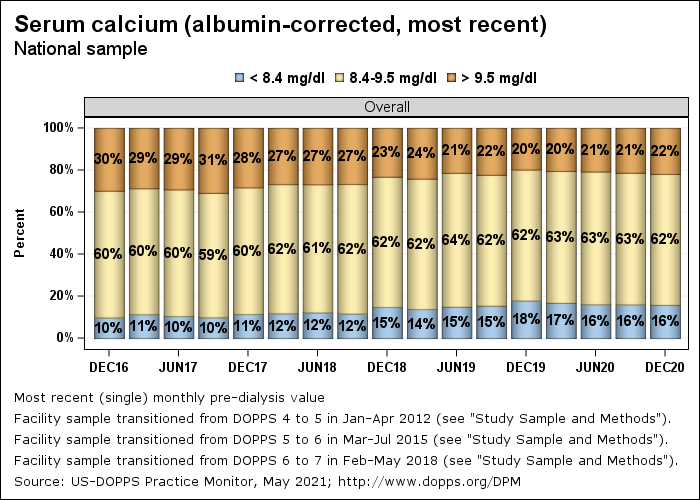 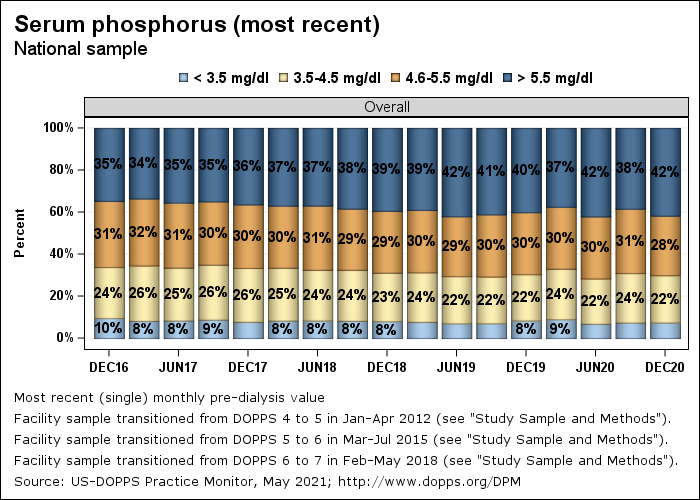 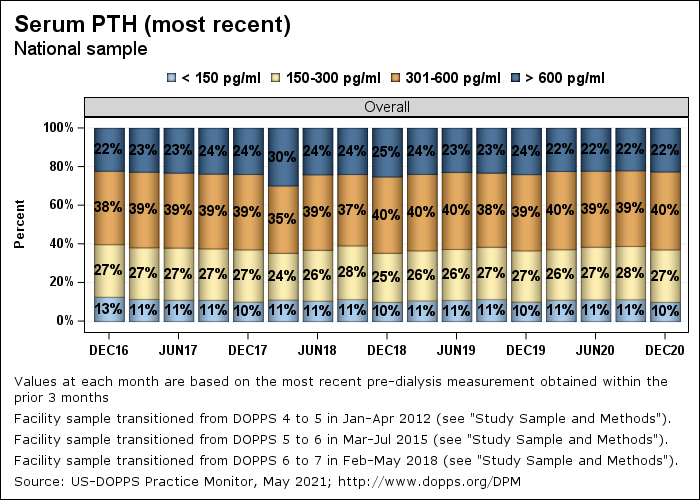 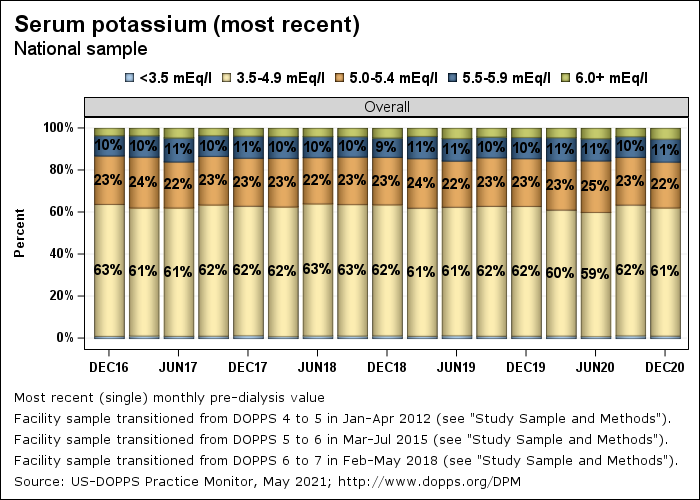 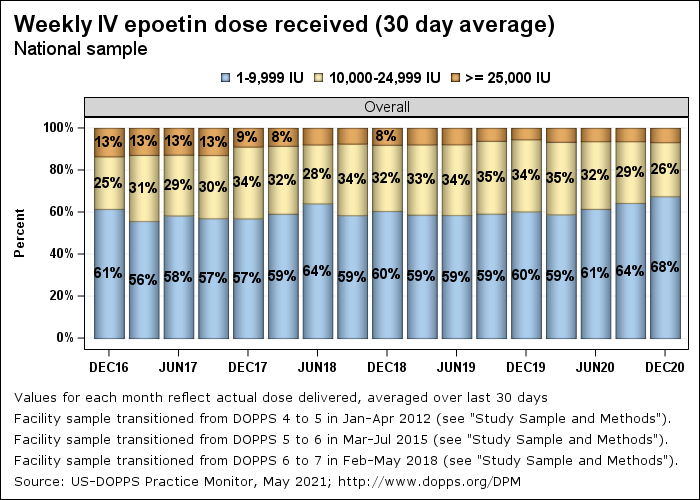 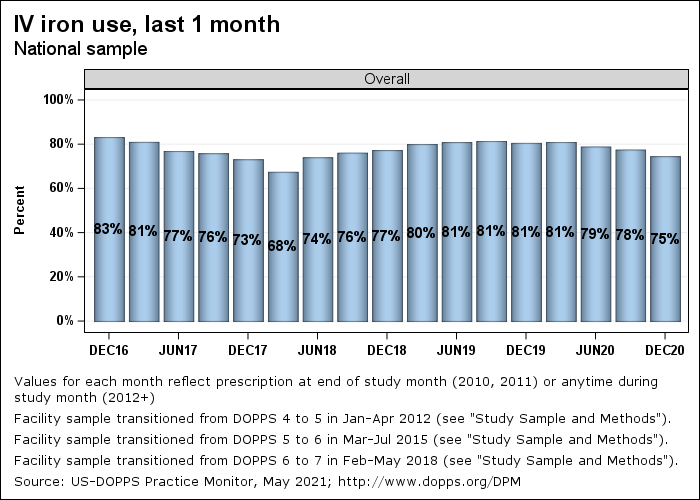 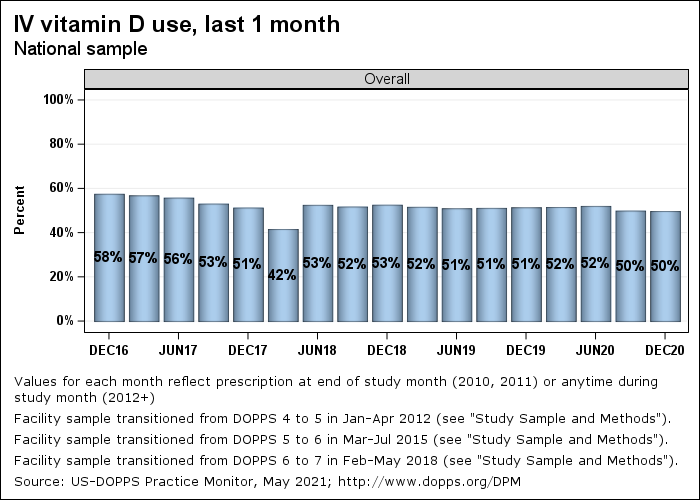 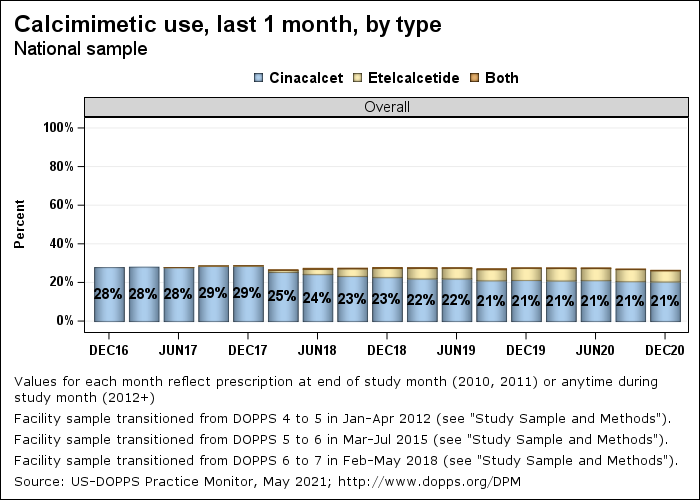